Introduction to Politics
Learning Objectives
Explain why government exists
Identify the source of Conflict in American Society
Students will be able to distinguish between contemporary definitions of liberal and conservative.
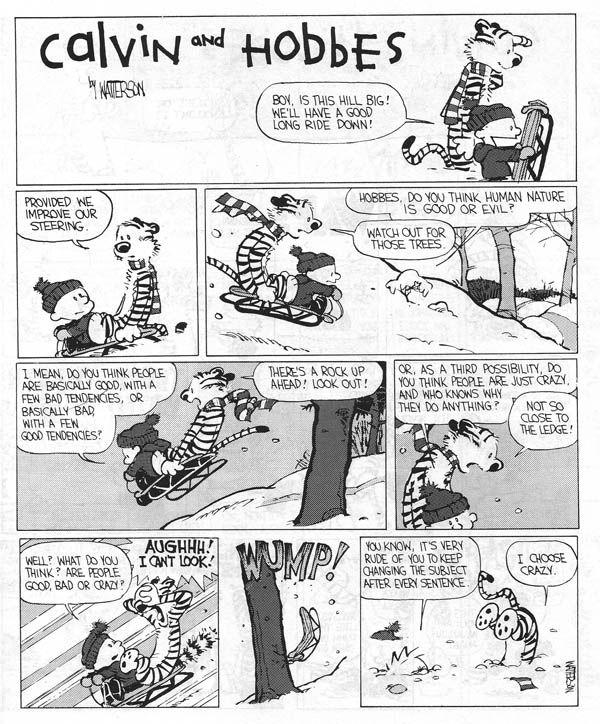 Why do we need government?
Compare
Hobbes
Locke
Montesquieu
Government
Governments provide order
Governments provide for the general welfare
Establishes a common currency and regulates trade
Enforces laws and protect private property
Provides public goods
Regulates Externalities
Protects civil liberties (such as freedom of speech) and civil rights (like non-discrimination in the work place
Aristotle’s 3 Forms of Government
Monarchy: Rule of one
Aristocracy: rule by few
Polity: rule by many
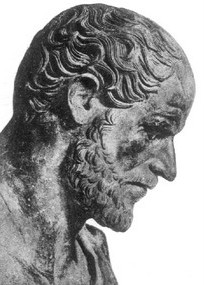 Types of Government
Democracy:
Presidential
Parliamentary
Monarchy
Theocracy
Oligarchy 
Dictatorship
We live in a Federal system
Sovereignty: unlimited power
Unitary System: all power is Centralized
France, China
Confederal system: States retain sovereignty
The United Nations 
Federal Power is shared among national 
United States, Canada, Germany
Madison # 10
What is Faction?
How can governments avoid faction?
Avoiding Factions
Federal System-The division of power across the local, state, and national levels of government
Checks and Balances- A system that allows each branch of government to limit the powers of the other branches in order to prevent abuse of power
Separation of Powers- the division of powers among branches of government power across judicial, executive, and legislative branches
3 key Ideas about politics
Politics is conflictual 
Political Processes Matter
Politics is Everywhere
Sources of Conflict in American Politics
Economic interests
Economic Individualism
Redistributive Tax Policies
Cultural values
Family Values
Marriage equality
Racial Gender and Ethnic differences
Ideology
Ideology:
Ideology: A cohesive set of beliefs used to organize the political view
It is a spectrum and can be inconsistent 
What do the terms liberal vs. conservative mean?
Conservative vs. Liberal
Conservative: Lower taxes. Free market, more limited government
associated with republicans
Liberal: more governmental intervention in the market stronger governmental programs
Republicans
Ideology
Take the political ideology quiz
Elite Theory
The Power Elite Published by C. Wright Mills in 1956
A Study of power in Atlanta
Found elites dominate society and basically get what they want
Mills Elites
the "Metropolitan 400" - members of historically notable local families in the principal American cities, generally represented on the Social Register
"Celebrities" - prominent entertainers and media personalities
the "Chief Executives" - presidents and CEO's of the most important companies within each industrial sector
the "Corporate Rich" - major landowners and corporate shareholders
the "Warlords" - senior military officers, most importantly the Joint Cheifs of Staff
the "Political Directorate" - "fifty-odd men of the executive branch" of the U.S. federal government,
Pluralism
Dahl. Who Governs? 1961
“ In a political System where nearly every adult may vote but where knowledge, wealth social position, access to officials and resources are unequally distributed, who actually governs?”
Studies the politics of New Haven, Connecticut in 3 issue areas:
Nominations for office by both political parties
Public education
Urban renewal
 Found policy decisions rarely deviate from the majority's core preferences.
Dahl
Madison was wrong, and antidemocratic. 
the large size of the US does not logically (necessarily) preclude the emergence of a stable majority, 
and Madison's institutional checks cannot prevent a majority from acting. 
We have neglected the social checks and balances, which are ultimately more important than the institutional ones. 
"In the absence of certain social prerequisites, no constitutional arrangements can produce a non-tyrannical republic"
Dahl
Without prior consensus on basic values, democracy would not survive for very long 
The consensus on norms and values protects minorities, not institutional restraints
Jim Crow South as an example
Dahl
"With such a consensus [on basic values] the disputes over policy alternatives are nearly always disputes over a set of alternatives that have already been winnowed down to those within the broad area of basic agreement.”
 "To assume that this country has remained democratic because of its constitution seems to me an obvious reversal of the relation; it is much more plausible to suppose that the constitution has remained because our society is essentially democratic." (143)